SBMS0 connection to chargers model 2:
?
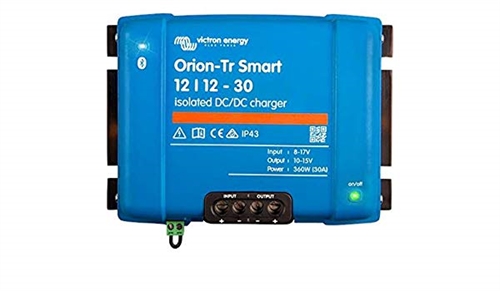 EXTIo5+
L
EXTIo5-
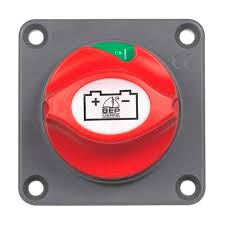 H
EXTIo4+
0,6 W 1KV
Electrodacus SBMS0
EXTI04-
EXTI03 +
EXTI03 -
PVp /PVnç√
Ignition
-
Winston 400 AH 
LifePo4
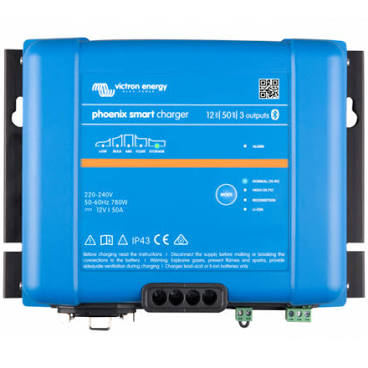 1 - 12
ADC1n/ADC1p
+
LifePo4sSystem Elan 40 ‘Slowhand’ – May  2021
Phoenix charger 12/50
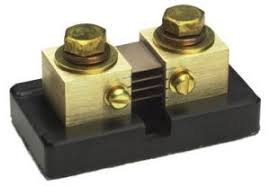 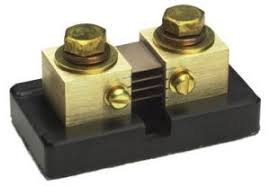 H
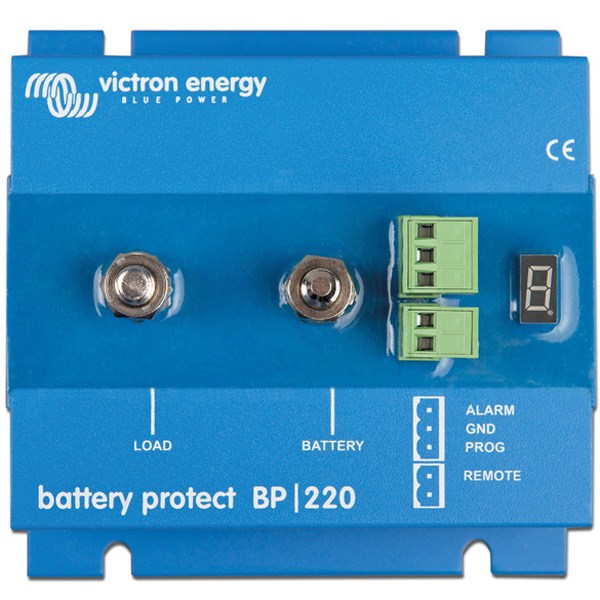 LOAD